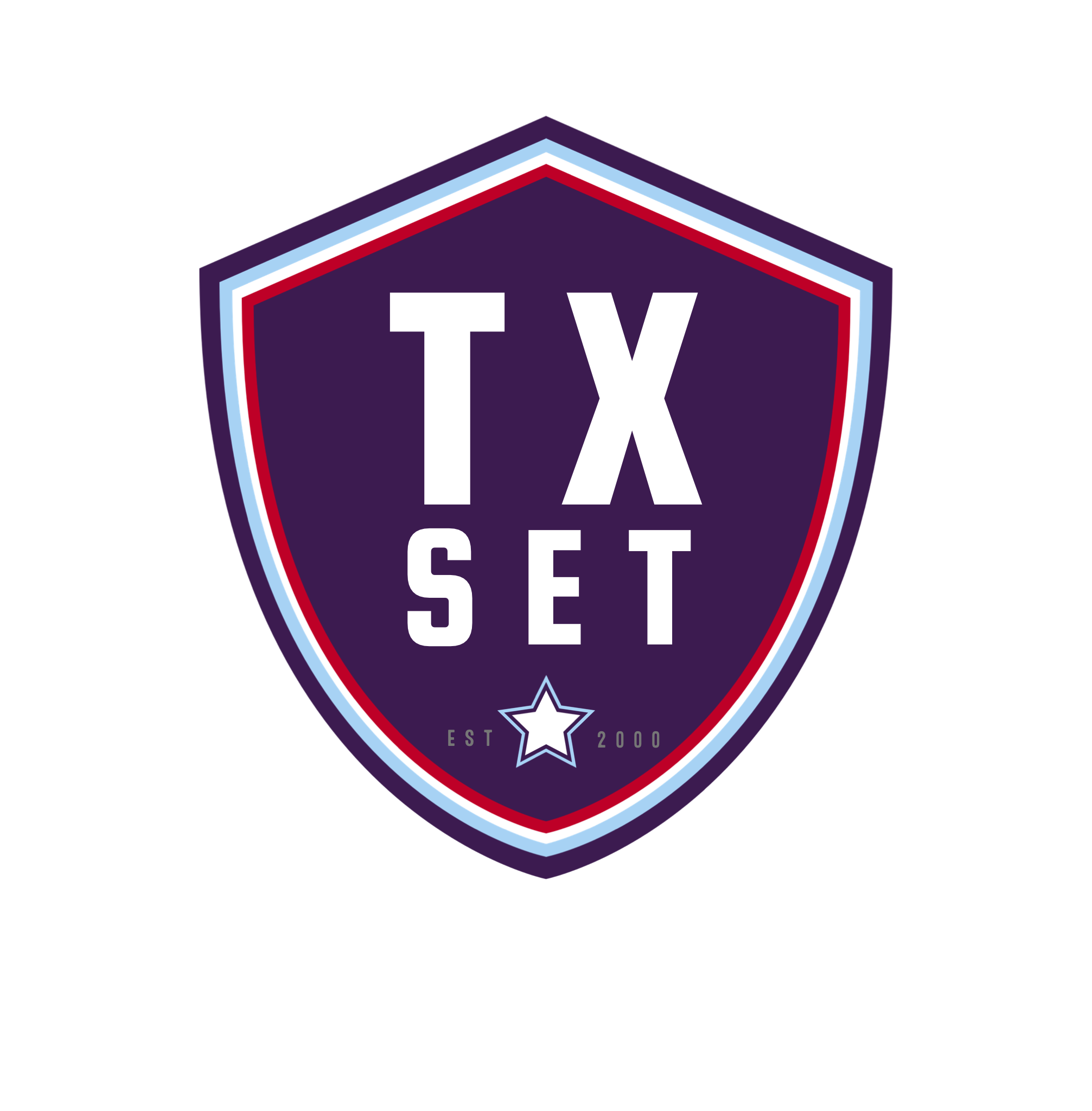 TEXAS SET UPDATE
October 5, 2021  RMS
Kyle Patrick, Chair	  Diana Rehfeldt, VC
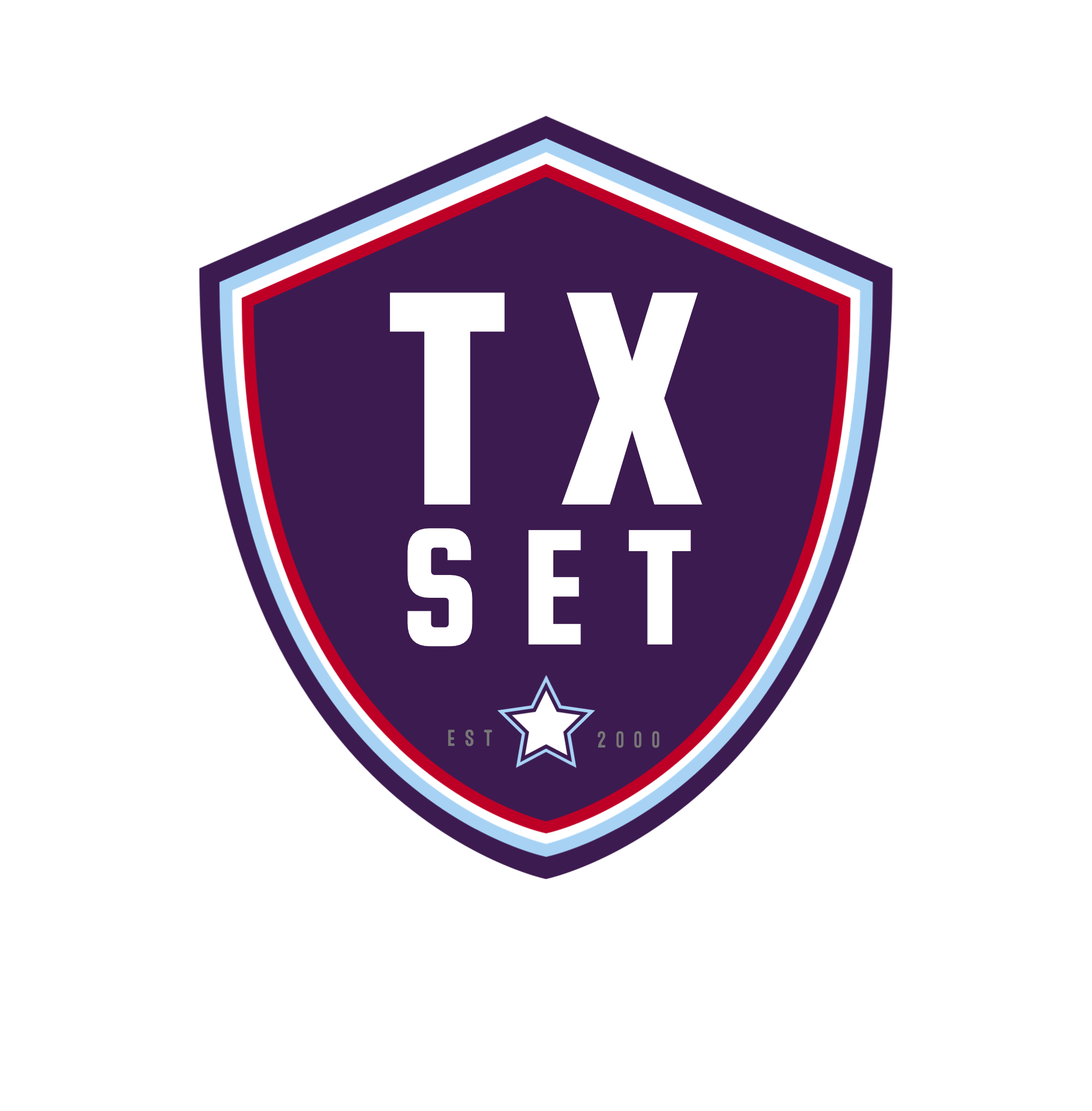 UPDATE
For RMS Consideration
Change Control
Change Control 2021-835: Update code 26 of the BIG07 in the 810_02 to support miscellaneous credits. 	
Change Control 2021-836: This change control will implement logic to reject Texas SET transactions that contain only a comma in the name field.
NPRR 1095 Texas SET V5.0 Changes
RMGRR 169 Texas SET V5.0 Changes
TEXAS SET 5.0 Enhancement Matrix “Complete”
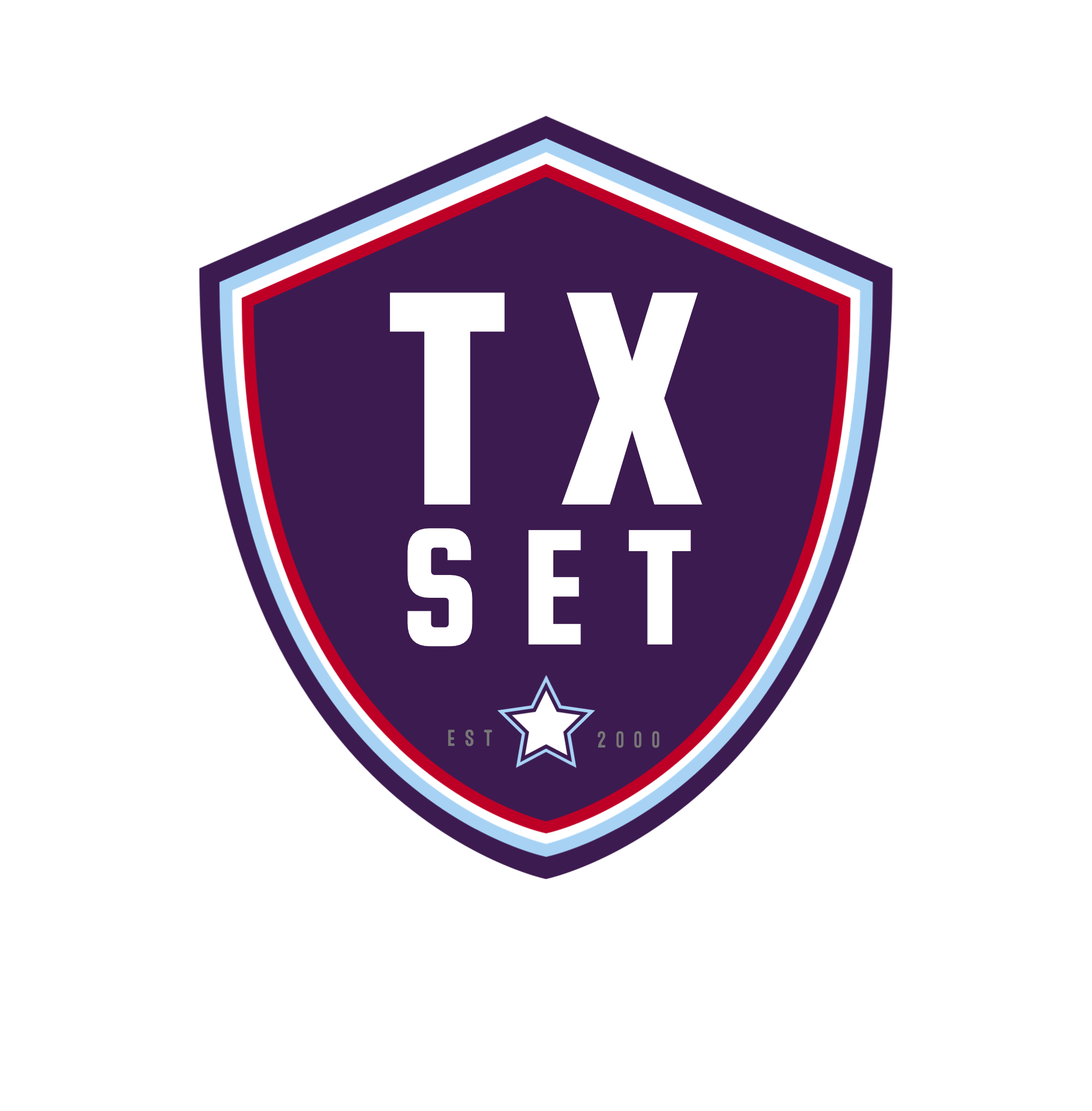 UPDATE
Timeline





Next Meeting: October 21, 2021